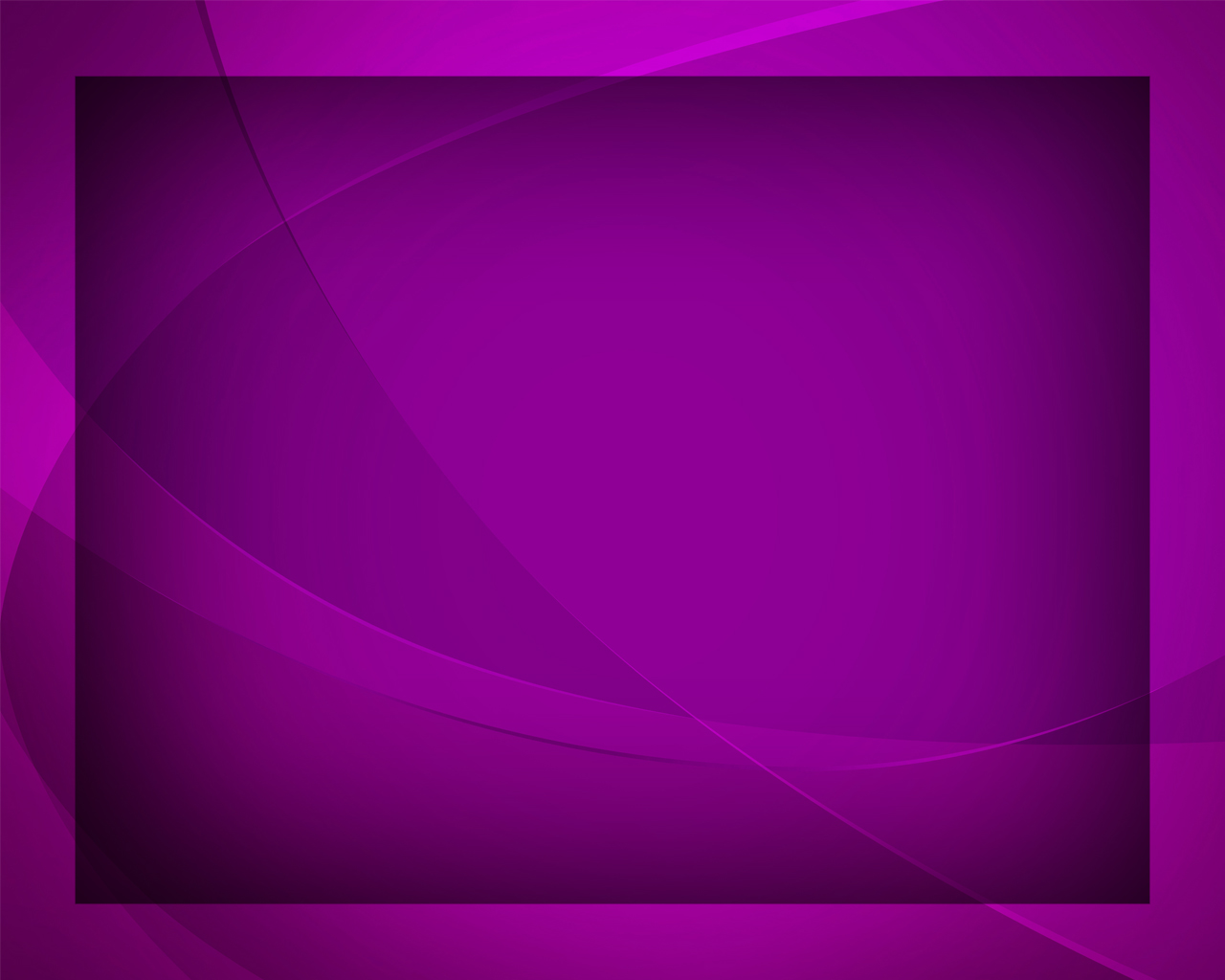 Чем я воздам Тебе, Спаситель?
Гимны надежды №246
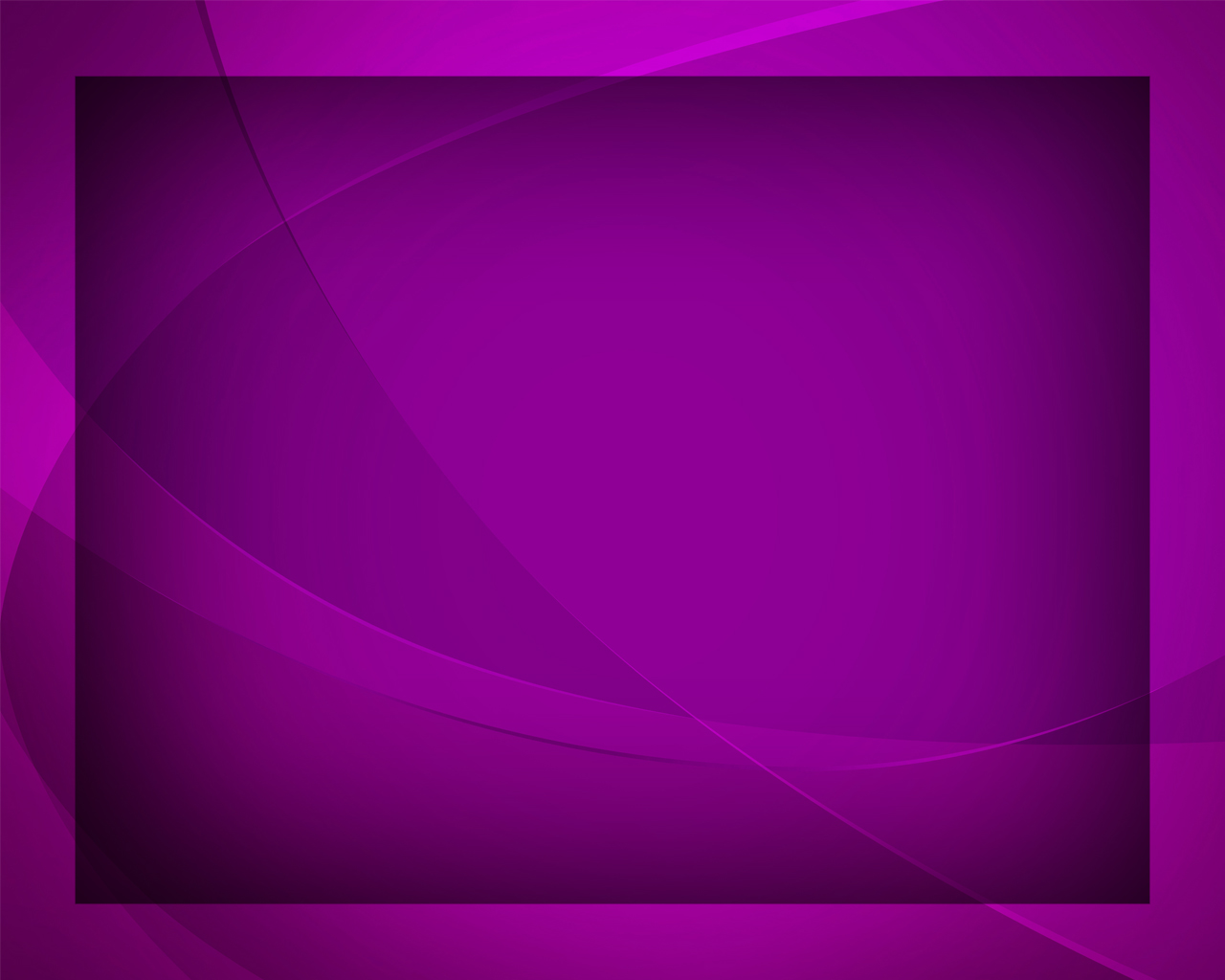 Чем я воздам Тебе, Спаситель? 
Как оценю 
Твою любовь?
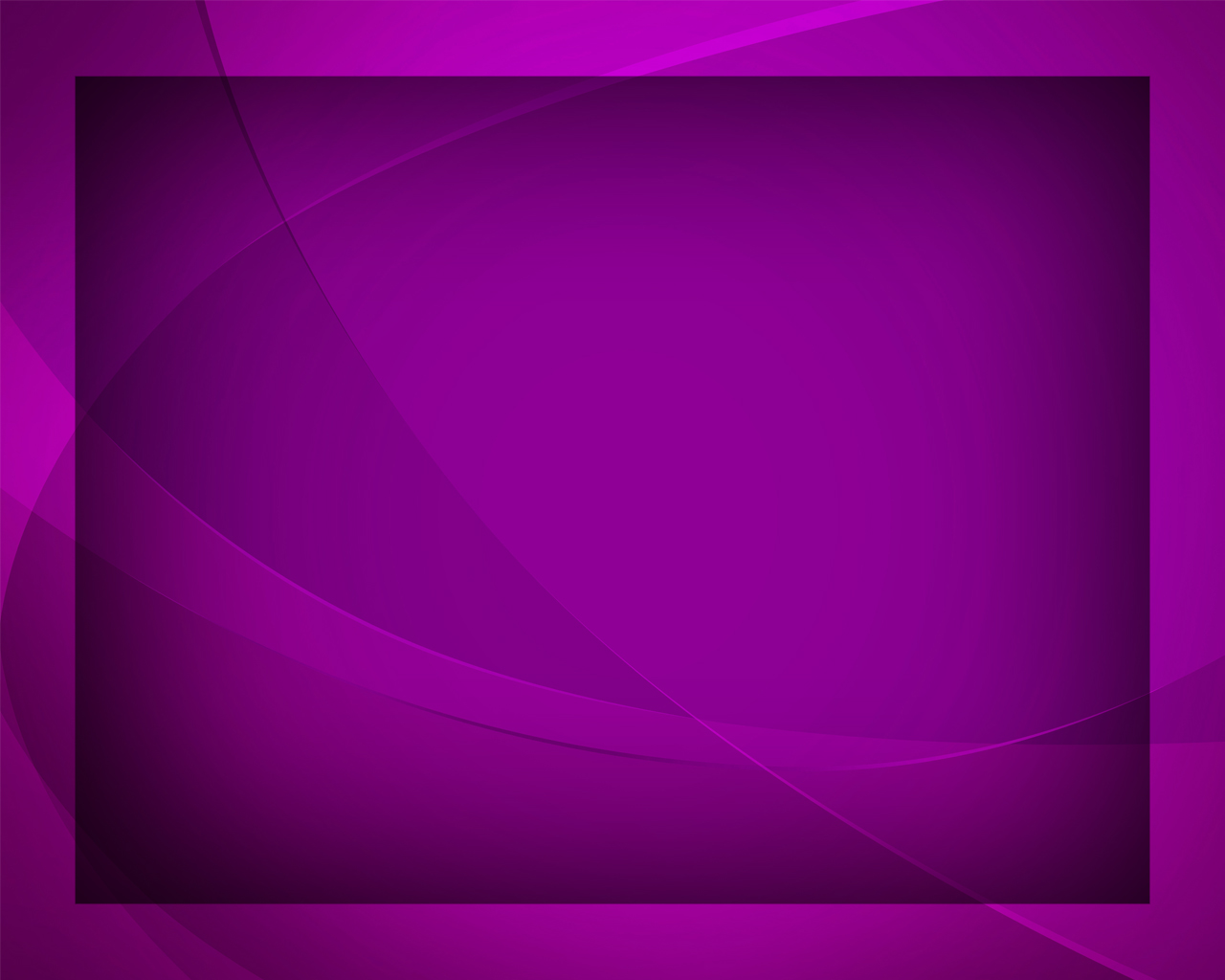 За тяжкий грех мой, Искупитель, 
Текла Твоя 
святая Кровь.
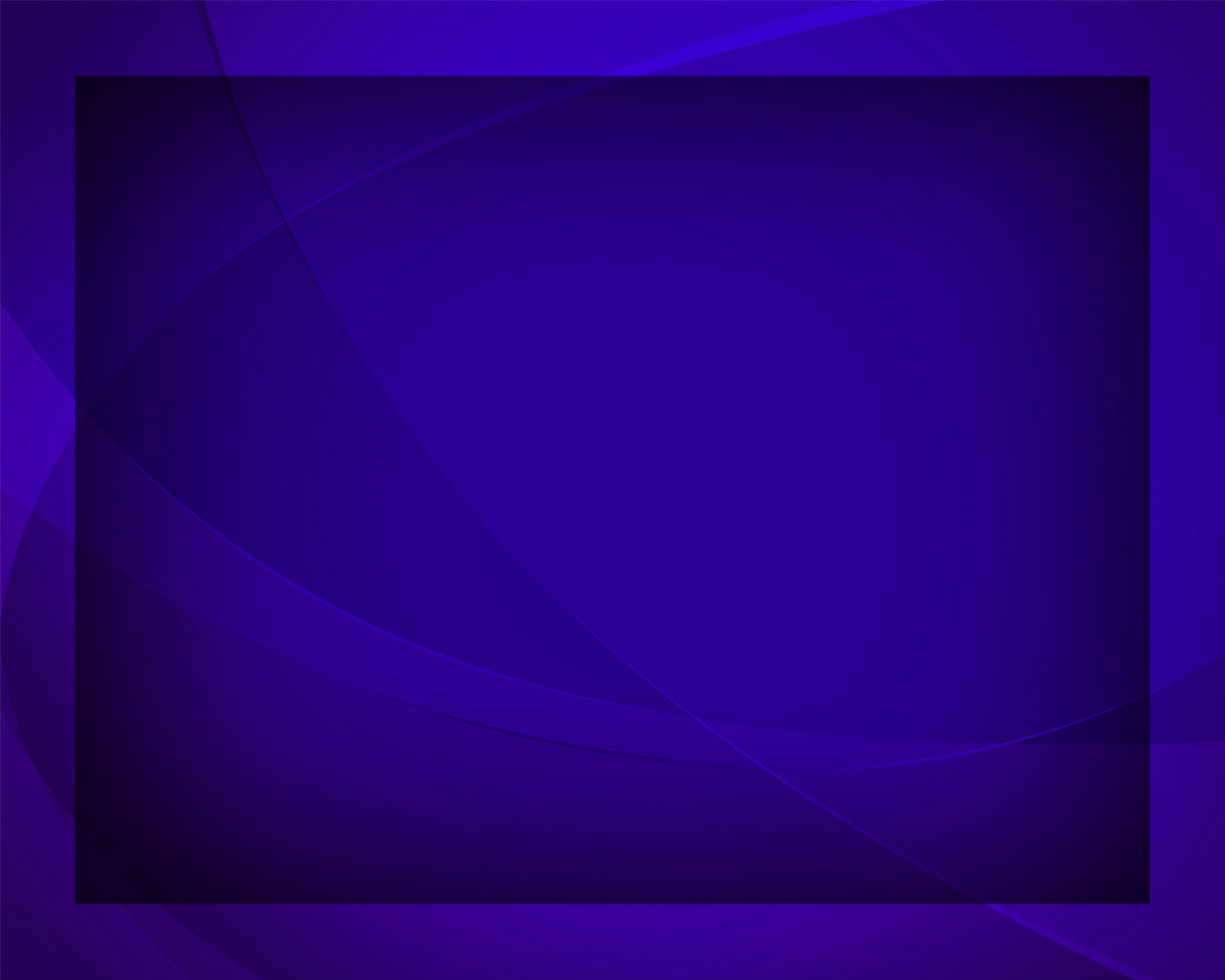 Чем мне, Господь, Тебе ответить? 
Как оценить 
Твою любовь?
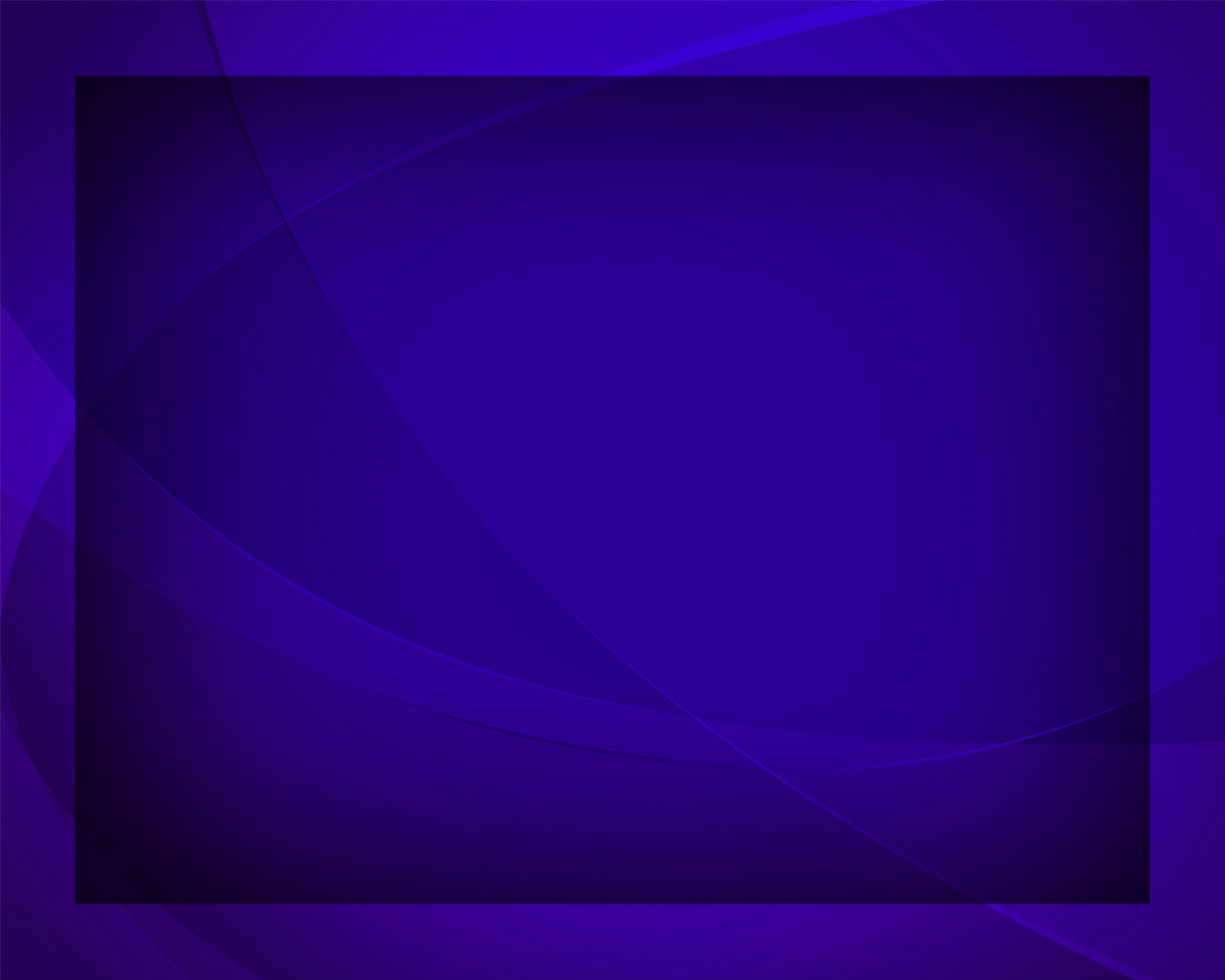 Ныне Тебе 
мой дух и сердце 
Я посвящаю, 
Боже, вновь.
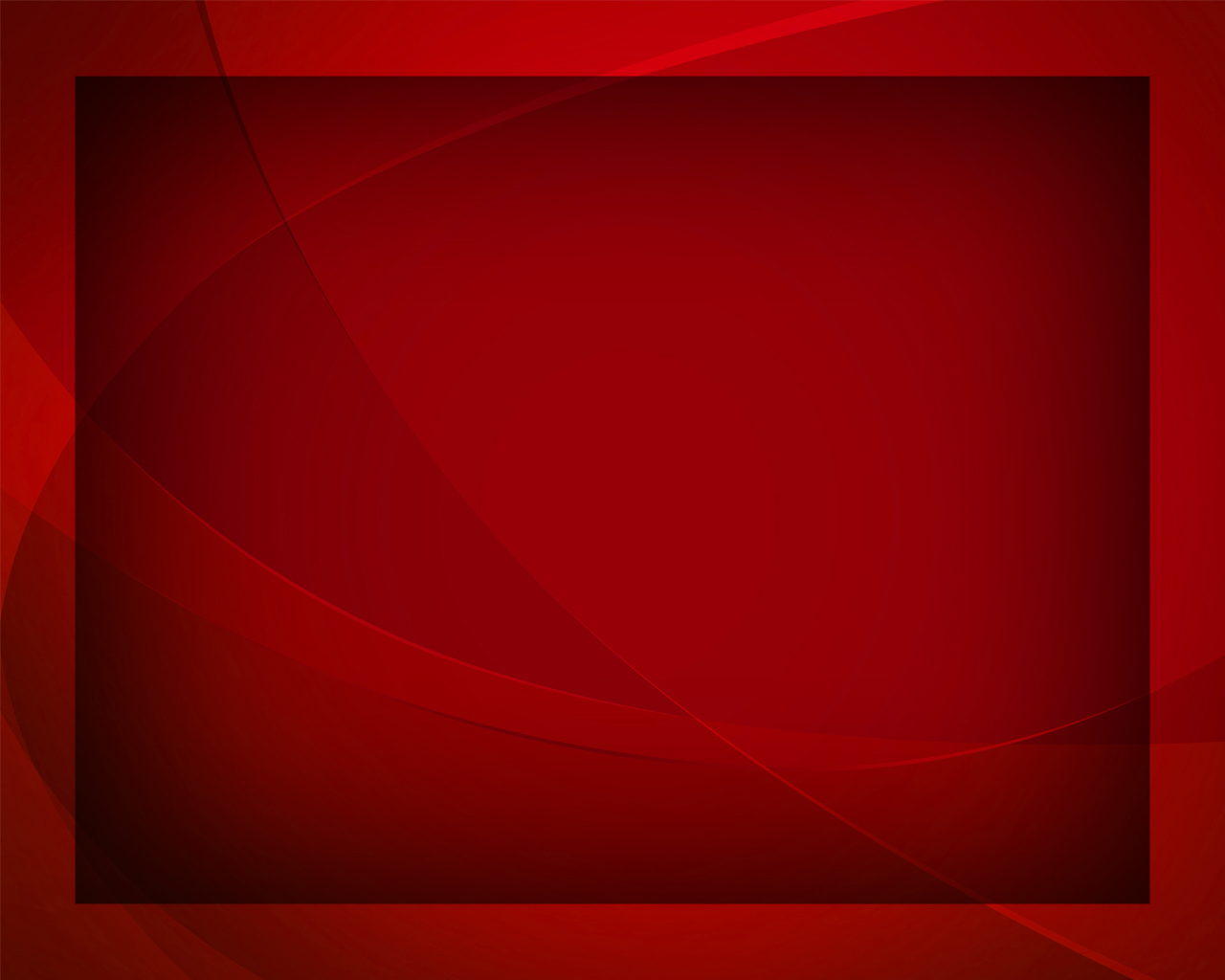 Весь тяжкий грех свой сознавая, 
К Тебе дерзаю 
с ним прийти,
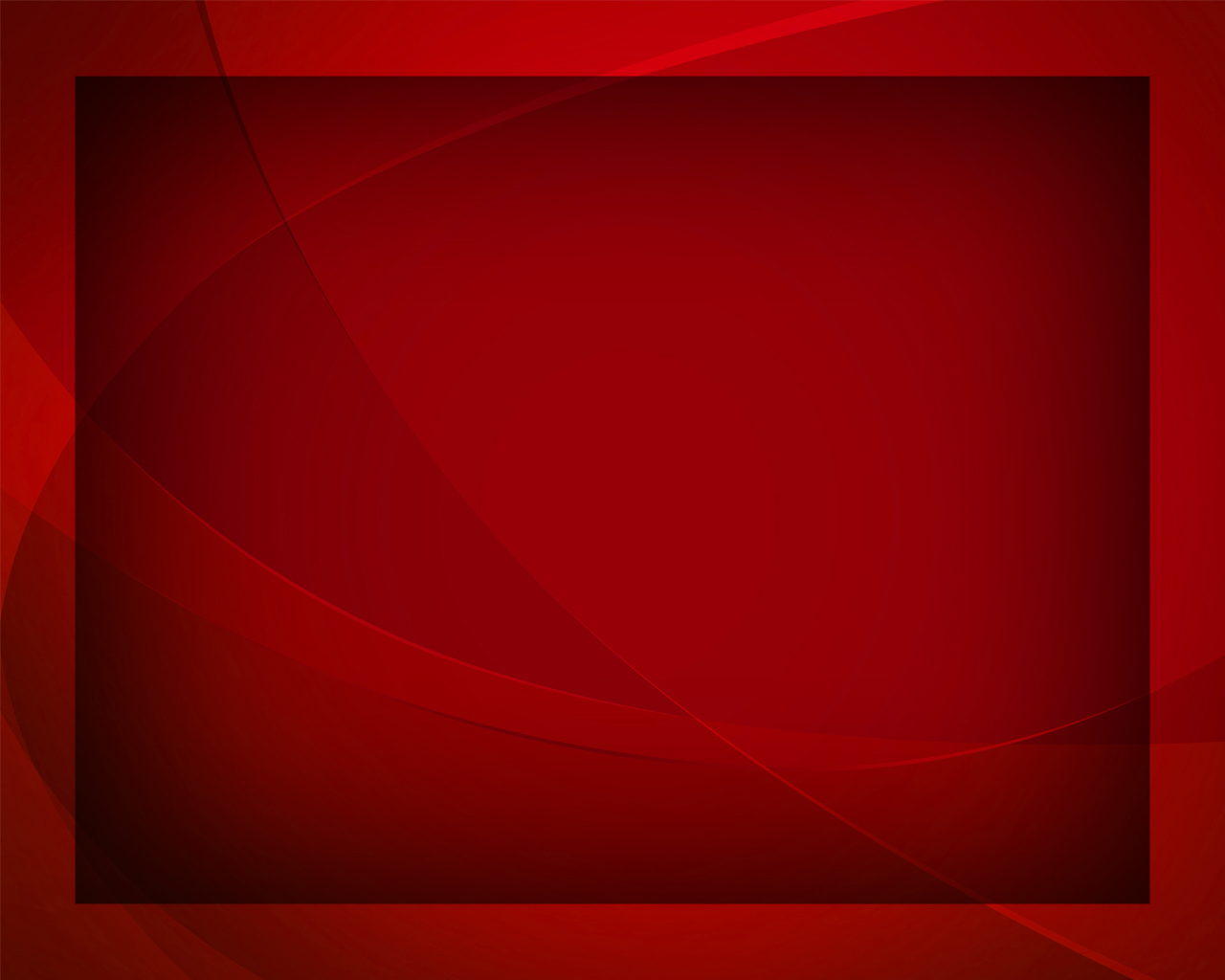 Отче, к Тебе 
я прибегаю, 
Молю Тебя, 
вину мою прости.
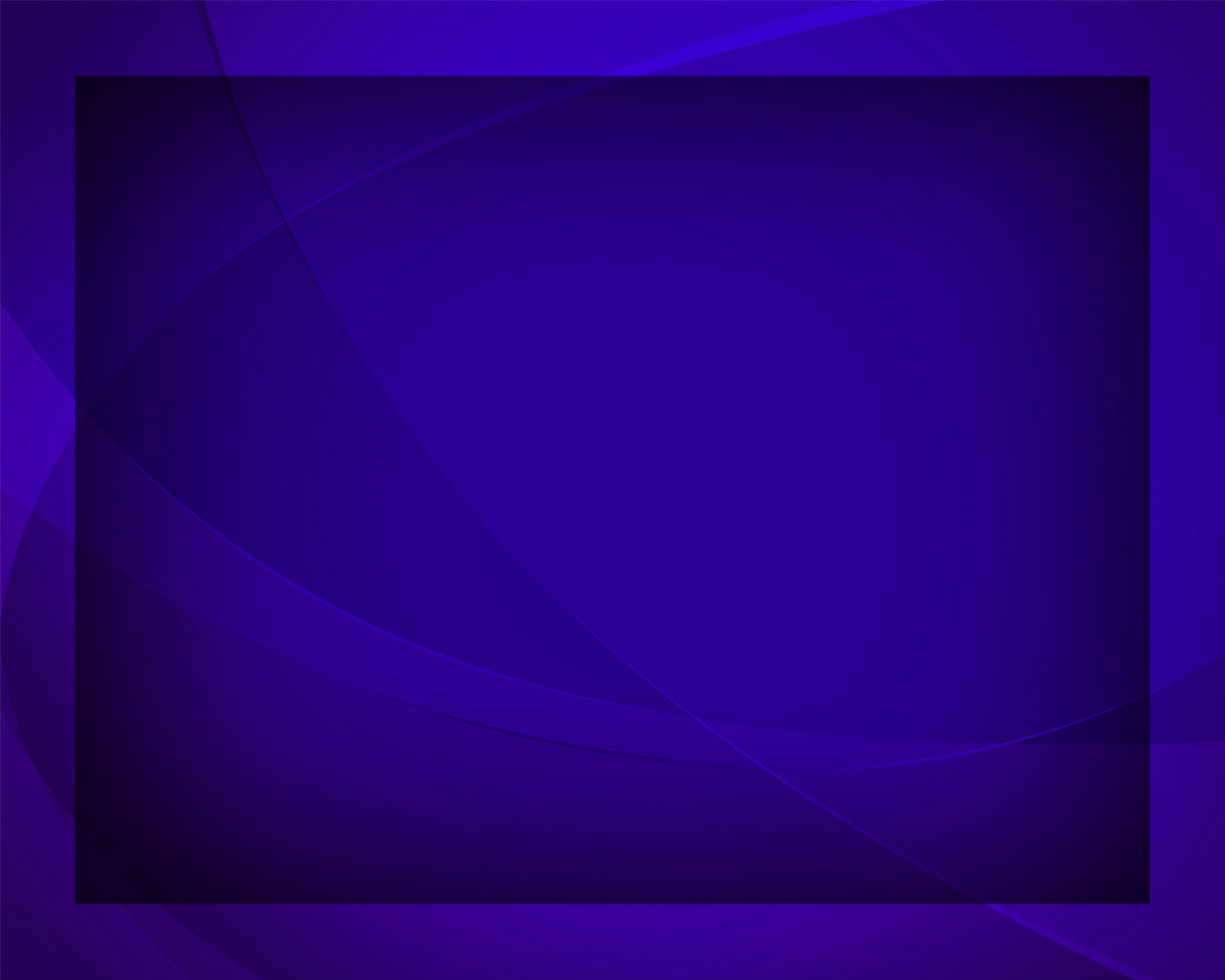 Чем мне, Господь, Тебе ответить? 
Как оценить 
Твою любовь?
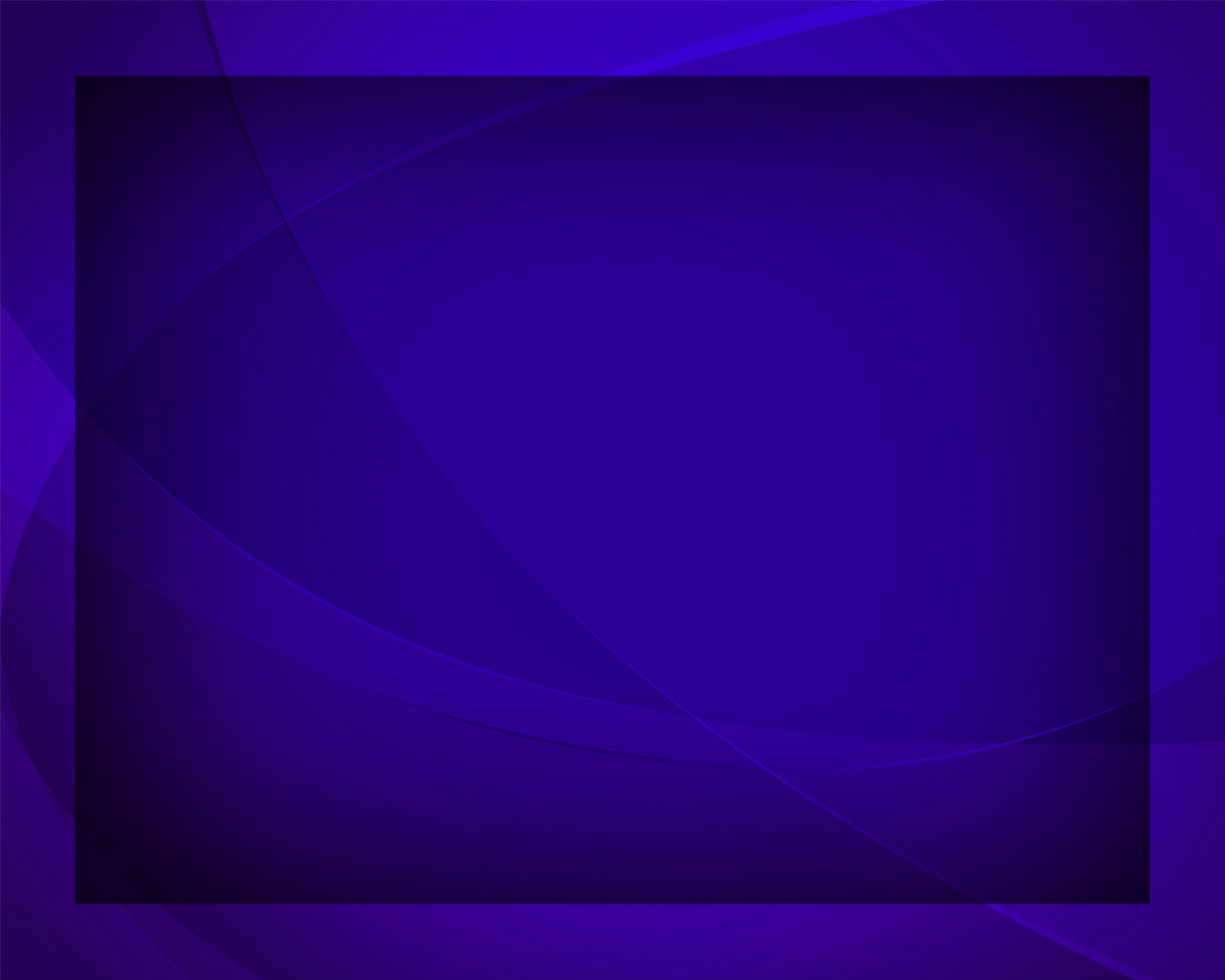 Ныне Тебе 
мой дух и сердце 
Я посвящаю, 
Боже, вновь.
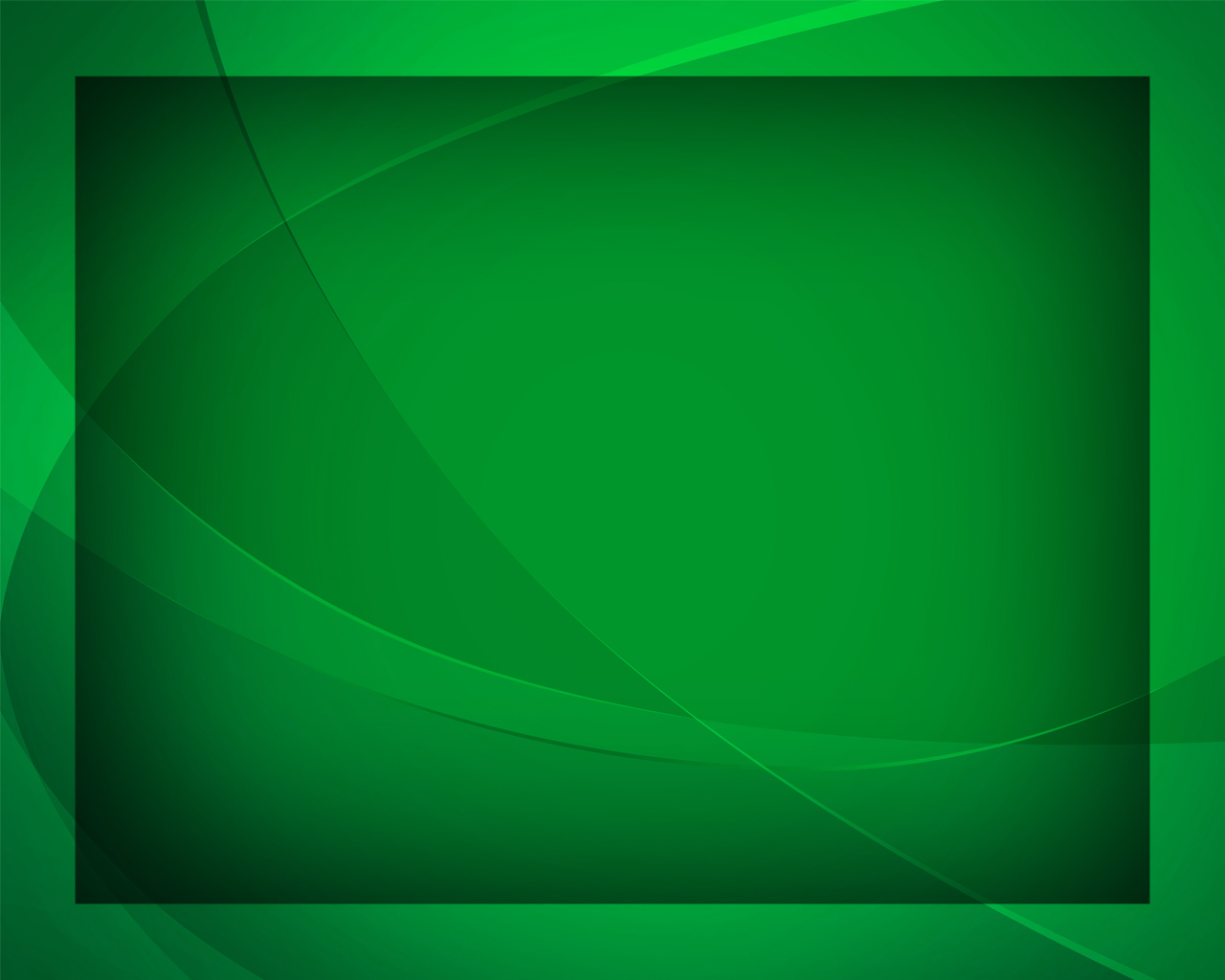 Слово святое, весть спасенья
Я всей душой стремлюсь принять,
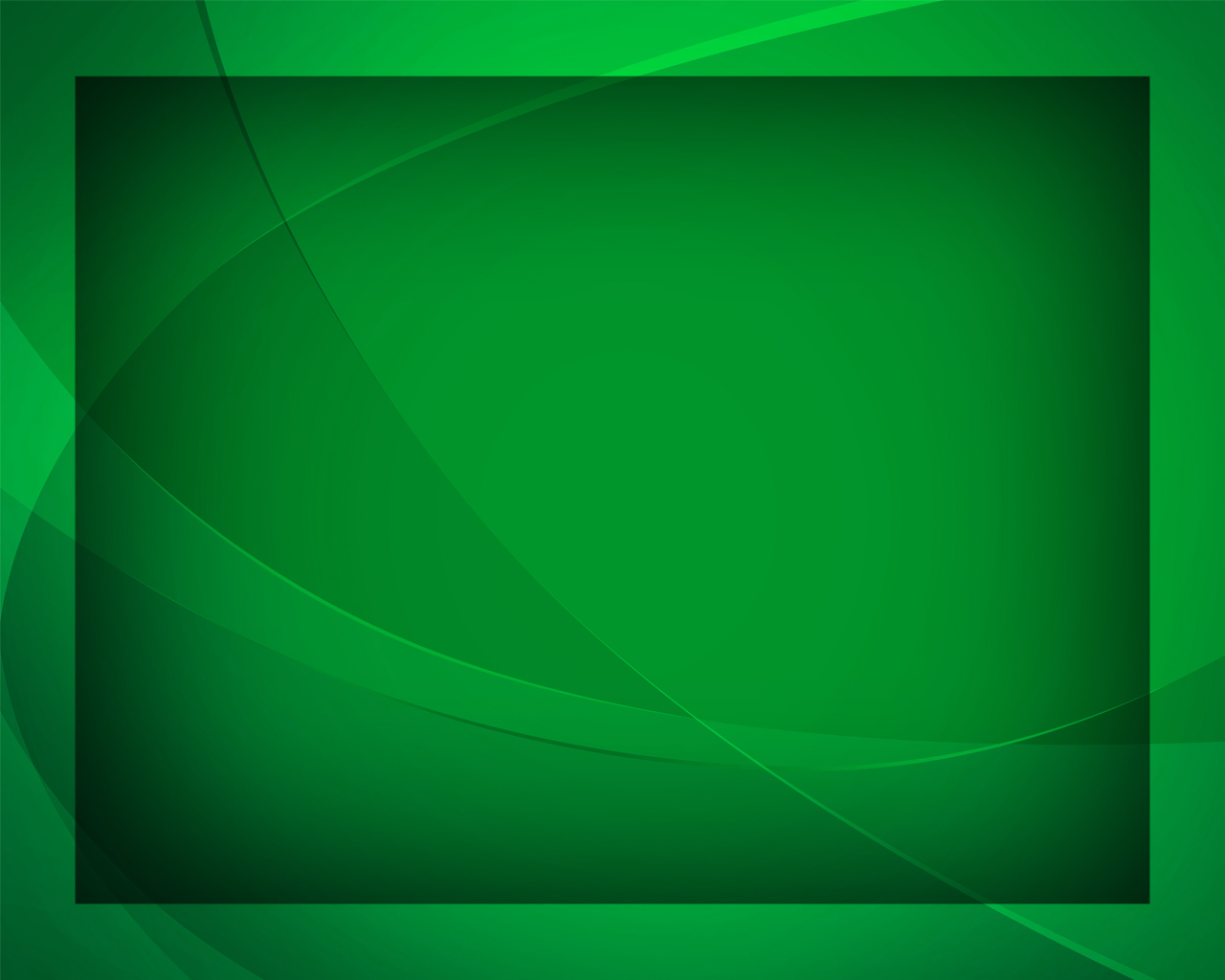 О чудном даре искупленья 
Многим хочу 
я рассказать.
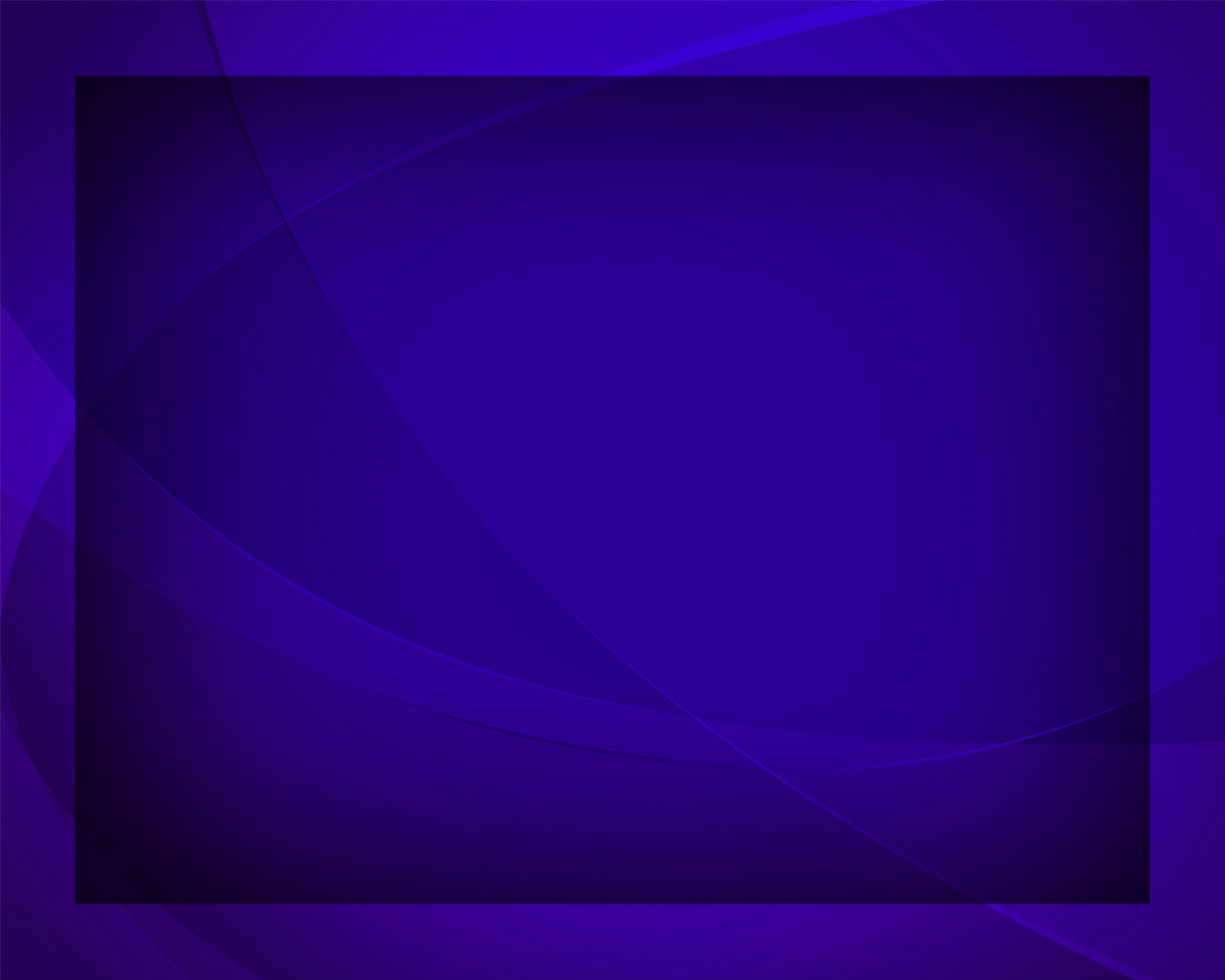 Чем мне, Господь, Тебе ответить? 
Как оценить 
Твою любовь?
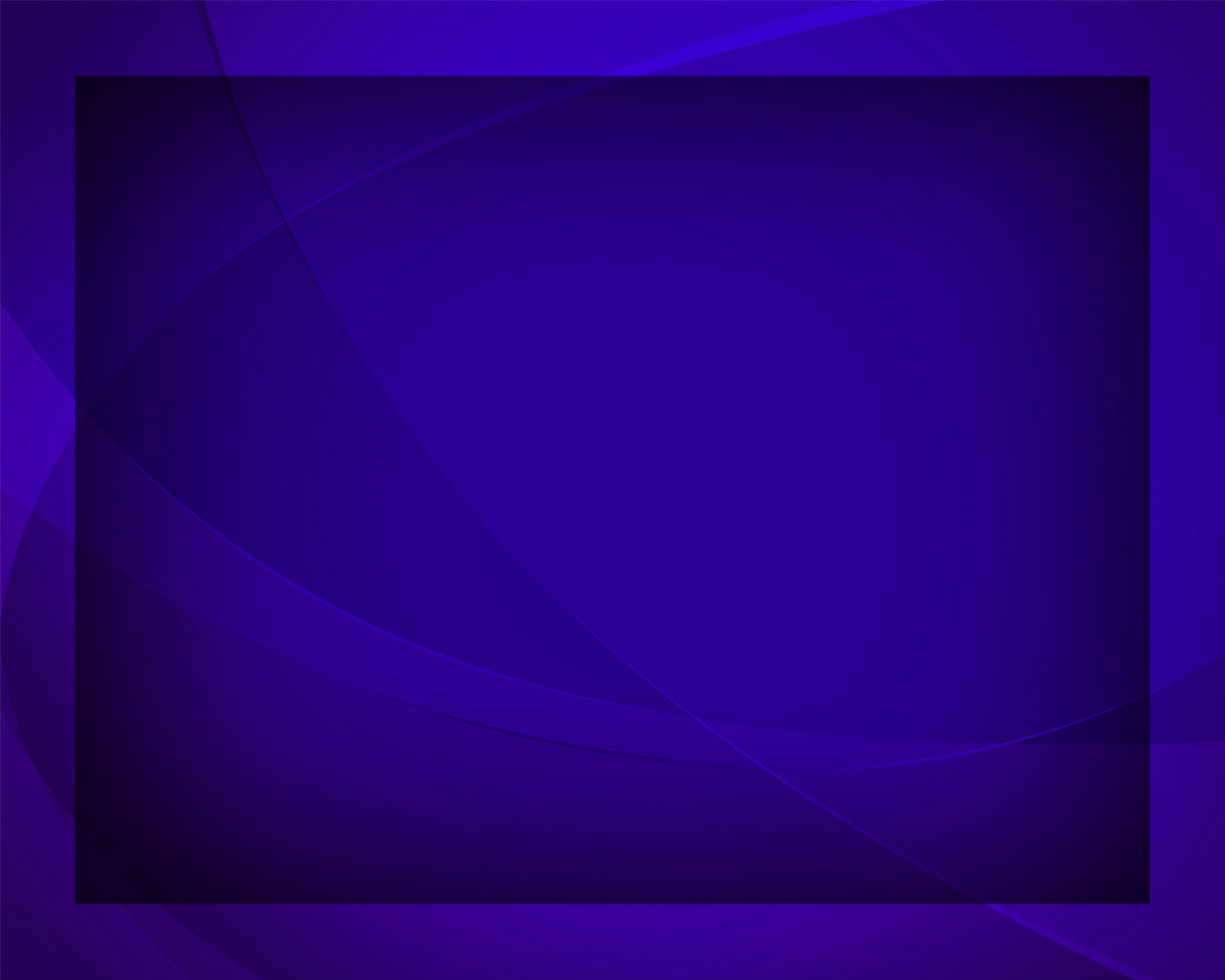 Ныне Тебе 
мой дух и сердце 
Я посвящаю, 
Боже, вновь.
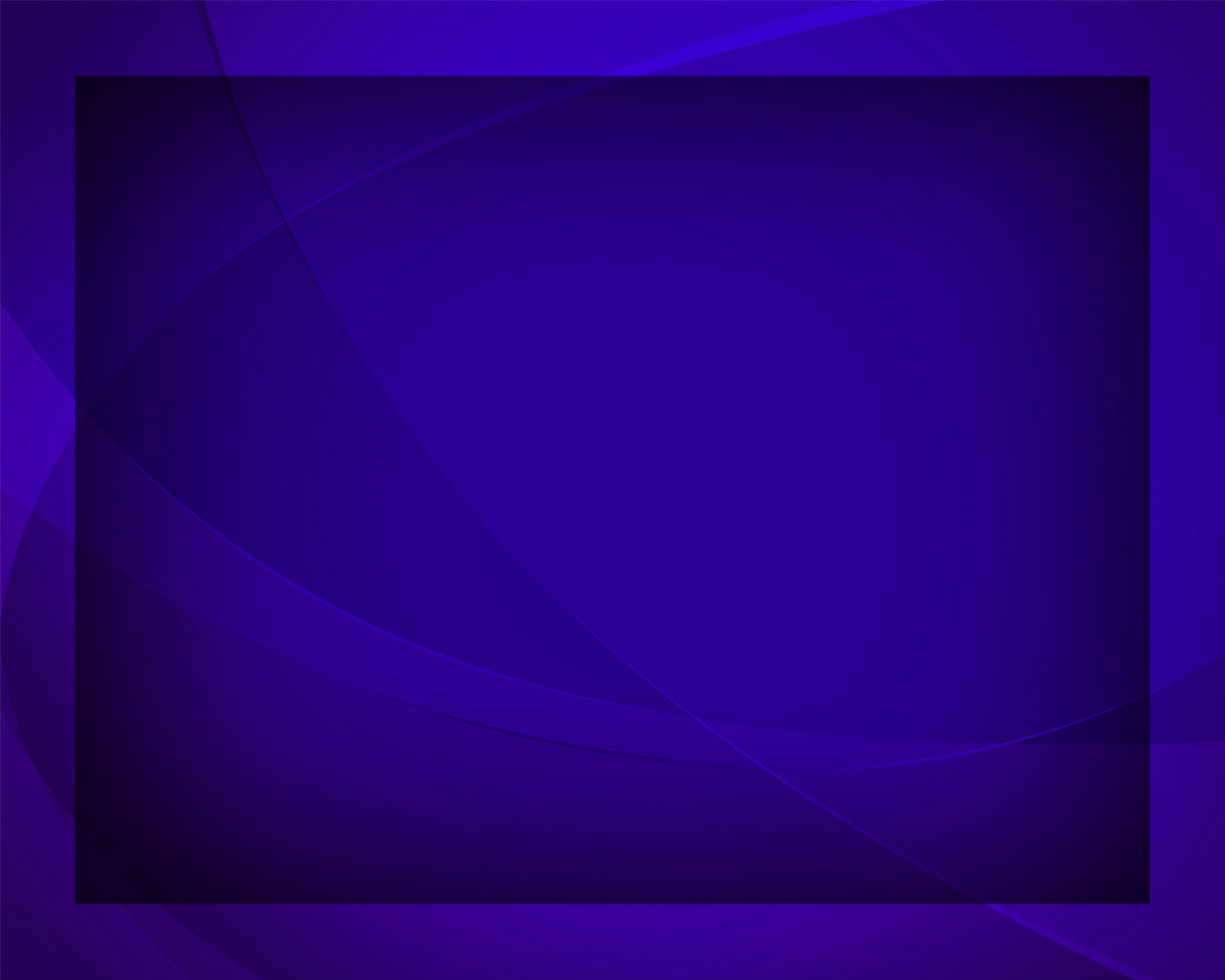